Conversion d’unités de longueur
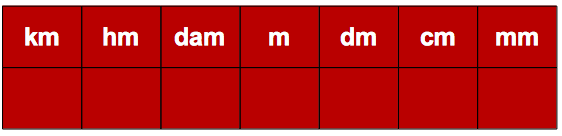 Je souhaite convertir 18,5 m en cm.
Je repère le chiffre des unités dans le nombre 18,5.

SI JE VEUX UTILISER UN TABLEAU DE CONVERSION :
J'écris le nombre 18,5 dans le tableau, avec un chiffre par colonne, et en veillant à placer le chiffre des unités dans la colonne m du tableau :


Je ne reporte pas de virgule : selon l'unité de mesure choisie, le chiffre des unités n'est pas le même...  
Je peux déjà lire dans le tableau que  18,5 m = 185 dm 
Dans un dm, il y a 10 cm ; ainsi, 185 dm, c'est 185 dizaines de cm, c'est-à-dire 185x10 = 1 850cm.
	J’ai trouvé :	 18,5 m = 1 850 cm
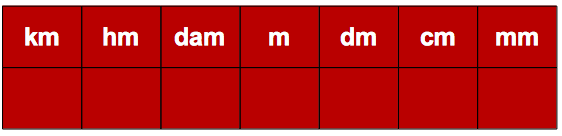 1
8
5
0
Mais en fait…
Rien ne m’oblige à avoir recours à un tableau de conversions. Il faut même parfois s’en méfier : le tableau ne doit pas se transformer en recette magique que je ne comprends pas !
Je sais que 1 m = 10 dm et que 1 dm = 10 cm.
Donc 18,5 m c’est aussi 18,5 dizaines de dm, ou encore 18,5×10 dm, c’est-à-dire 185 dm.
De même, 185 dm c’est 185 dizaines de cm, ou encore 185×10 cm, c’est-à-dire 1 850 cm.
J’aurais aussi pu utiliser que 1 m c’est 100 cm.
Je souhaite convertir 24 m en km.
Comment dois-je faire ? Explique moi, avec ou sans tableau !
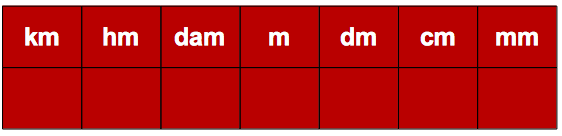